LocalZero Top-Maßnahmen Abfallwirtschaft
Abfallwirtschaft-Sektor
TOP-Maßnahmen Sektor Abfallwirtschaft
Maßnahmentypen:		Enabling-Maßnahme			Planerische Maßnahme		Technische Maßnahme
				Enabling Dritter, die techn. Maßnahme umzusetzen 		Veränderung der Rahmenbedingungen			Einsparungen bspw. durch Umstellung der Prozesse
TOP 001			Energieautarker Betrieb der Kläranlagen
TOP 002			Optimierte Deponieerfassung
TOP 003			Verbesserte Nutzung von Grünschnitt und Bioabfall zur Erzeugung von erneuerbaren Energien und bei der 						Abfallbehandlung
TOP 004			Herstellung von Pflanzenkohle durch Pyrolyse
Prio A
Prio A
Prio A
Prio A
Seite 1
TOP 001
Abfallwirtschaft-Sektor
Energieautarker Betrieb der Kläranlagen
Kommunen können den Betrieb von Kläranlagen auf vielseitige Weise energetisch optimieren:
Energieeffizienz: Reduktion des Energieverbrauchs durch effizientere Technologien und Prozessoptimierung.
Erneuerbare Energien: Installation von Solaranlagen zur Stromerzeugung
Biogasproduktion: Gewinnung von Biogas durch anaerobe Behandlung von Klärschlamm, das zur Strom- und Wärmeerzeugung genutzt wird.
Wärmerückgewinnung: Verwendung der bei der Abwasserbehandlung entstehenden Abwärme.

Für die Aktivitäten können Kommunen Fördergelder des Bundes beantragen.
NKI-Förderung: Maßnahmen zur Förderung klimafreundlicher Abwasserbewirtschaftung
Kläranlage
Quelle: Wikimedia Commons
Beteiligte Akteure
Maßnahmentyp
Politischer Beschluss im Stadt-/ Gemeinderat
Umsetzung durch kommunalen oder privaten Abfallbetrieb
Technische Maßnahme: 
Direkte Einsparung von Treibhausgasen durch Umstellung der Energiegewinnung bzw. des -verbrauchs
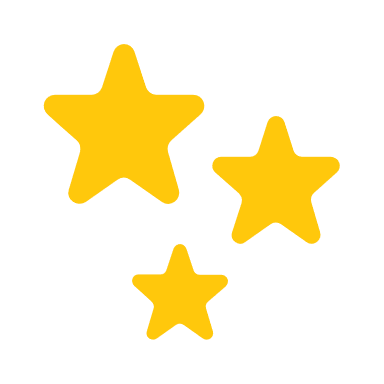 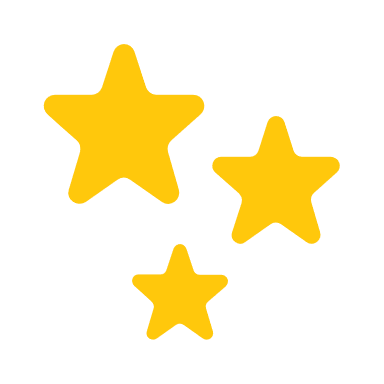 Benefits für die Allgemeinheit
Wirtschaftlichkeit
Klärwerk Trier
Klärwerk Bargteheide
Einfache Umsetzbarkeit
Seite 2
Quellen:
TOP 002
Abfallwirtschaft-Sektor
Optimierte Deponiegaserfassung
Deponiegas, bestehend aus Methan (CH4) und Kohlenstoffdioxid (CO2), entsteht hauptsächlich durch den Abbau von organischen Inhaltsstoffen im Abfall bzw. Hausmüll. 

Die Ausgasung erstreckt sich über viele Jahre. Kommunen können über unterschiedliche öffentlich geförderte Maßnahmen wie Gasreinigung und -aufbereitung oder eine verbesserte Fassung und Behandlung der Gase, die Emissionen deutlich reduzieren.
NKI-Förderung: Optimierte Erfassung von Deponiegasen in Siedlungsabfällen
Mülldeponie Böblingen
Quelle: Wikimedia Commons
Beteiligte Akteure
Maßnahmentyp
Kommunaler bzw. privater Abfallbetrieb kann eigenständig oder auf polit. Beschluss (Politik im Aufsichtsrat oder Kommune als Eignerin) die Prozesse umstellen.
Technische Maßnahme: 
Direkte Einsparung von Treibhausgasen durch Umstellung der Prozesse
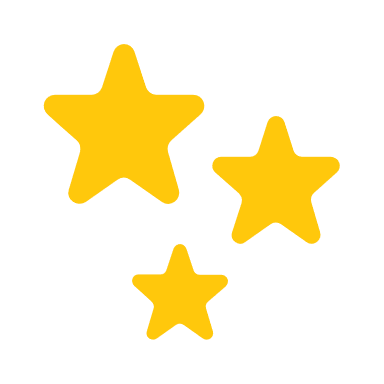 Einfache Umsetzbarkeit
Deponie Halle-Lochau
Seite 3
Quellen:
TOP 003
Abfallwirtschaft-Sektor
Verbesserte Nutzung von Grünschnitt und Bioabfall zur Erzeugung von erneuerbaren Energien und bei der Abfallverwertung
Je nachdem wie effizient die in der Biomasse gespeicherte Energie im Abfall genutzt wird, trägt die Bioabfallbehandlung mehr oder weniger zum Klimaschutz bei.
> 50% der Bioabfälle werden derzeit einfach kompostiert, wobei die enthaltene Energie nicht genutzt wird
die Kommunen sollten den Anteil der Vergärung durch Biogasgewinnung erhöhen, v.a. für Bioabfälle aus Haushalten
Umweltbundesamt 2015: Ermittlung der Emissionssituation bei der Verwertung von Bioabfällen; Umweltbundesamt 2023: Bioabfälle
Bioabfälle
Quelle: Wikimedia Commons
Beteiligte Akteure
Maßnahmentyp
Politischer Beschluss im Stadt-/ Gemeinderat
Umsetzung durch kommunalen oder privaten Abfallbetrieb
Technische Maßnahme: 
Direkte Einsparung von Treibhausgasen durch Umstellung der Energiegewinnung bzw. des -verbrauchs
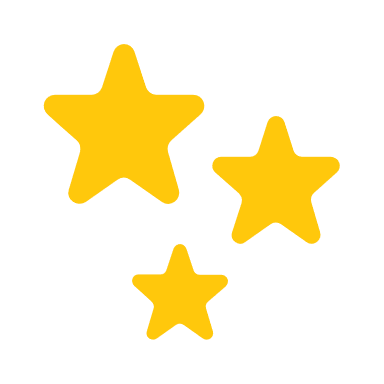 Einfache Umsetzbarkeit
Biogas- und Kompostwerk Bützberg
Seite 4
Quellen:
TOP 004
Abfallwirtschaft-Sektor
Herstellung von Pflanzenkohle durch Pyrolyse
Bei der Pyrolyse werden Grünabfälle wie Gartenabfälle, Holzreste etc. verkohlt. Der Kohlenstoff wird dabei langfristig in der Biomasse gespeichert und fungiert so als Kohlenstoffsenke. Gleichzeitig kann die bei der
Verkohlung entstehende Wärme z.B. für ein Wärmenetz genutzt werden.
Kommunaler und privater Grünschnitt kann für die Herstellung von Pflanzenkohle gesammelt werden. Dafür muss im ersten Schritt eine Bestandsaufnahme (Monitoring) der kommunal verfügbaren Biomasse-Abfälle erfolgen. 
Die Kommune kann gemeinsam mit dem Abfallbetrieb den Aufbau einer Pyrolyseanlage prüfen, ggf. eignet sich auch eine Anlage auf Landkreisebene.
Die Pflanzenkohle kann im Stadtgebiet als Dünger eingesetzt werden, sie eignet sich außerdem zur Speicherung von Wasser und Nährstoffen.
Reka e.V.: Pyrolyse
Biomasseheizwerk Mitterfels
Quelle: Wikimedia Commons
Beteiligte Akteure
Maßnahmentyp
Kommunaler bzw. privater Abfallbetrieb kann eigenständig oder auf polit. Beschluss (Politik im Aufsichtsrat oder Kommune als Eignerin) die Prozesse umstellen.
Technische Maßnahme: 
Direkte Einsparung von Treibhausgasen durch Umstellung der Prozesse
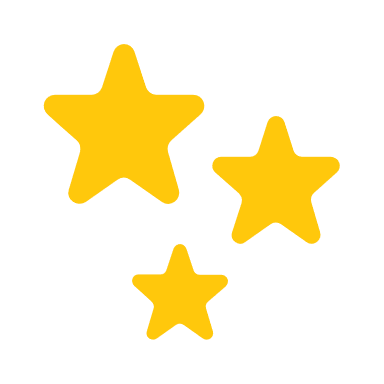 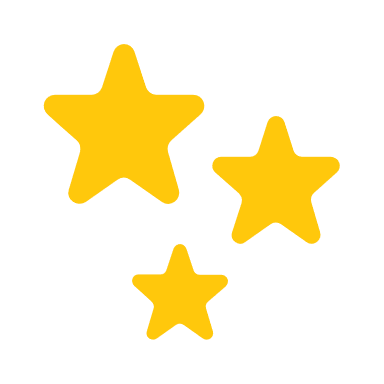 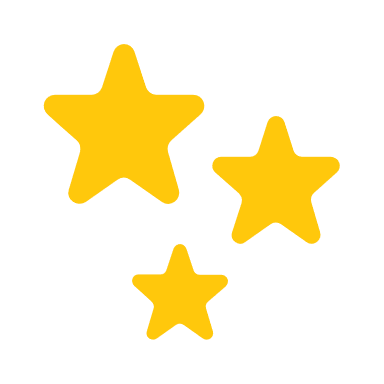 Einfache Umsetzbarkeit
Karbonisierungsanlage Darmstadt
Pyrolyseanlage in Hanstedt-Ollsen
Pyrolyse als Baustein in Basel
Seite 5
Quellen: